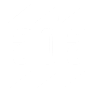 ADA National Network
Americans with Disabilities ActSTATE OF THE SCIENCE
April 13 – 15, 2021
#ADAStateOfScience
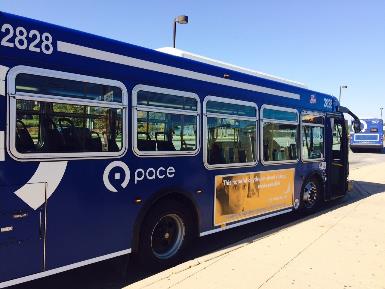 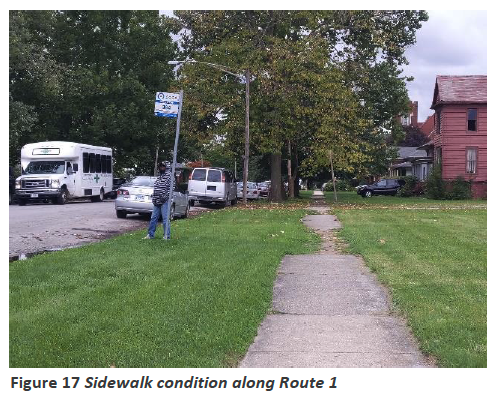 Bus Stops and Beyond: Connecting Riders to Transit Service in the Chicago Suburbs
Lindsay M. Braun, University of Illinois at Urbana-Champaign
Bumsoo Lee, University of Illinois at Urbana-Champaign
Jesus M. Barajas, University of California, Davis
Pedestrian Access to Transit
Pedestrian infrastructure is critical to transit and overall mobility
ADA standards for transit focus on vehicles and stops/stations
Less emphasis on the broader pedestrian network
Building pedestrian infrastructure is a challenge (especially in suburban areas) due to physical and institutional barriers
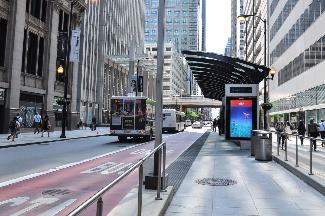 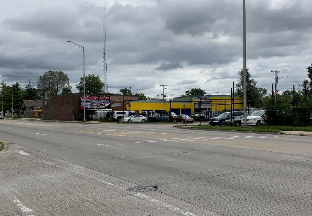 Chicago Suburbs: Context + Challenges
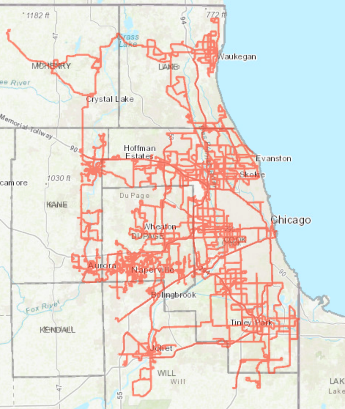 Served by Pace Suburban Bus
Large and diverse service area     (6 counties, 284 municipalities)
Past efforts to improve pedestrian access have had limited success
What are the barriers to building pedestrian infrastructure near suburban transit services, and how can they be overcome?
Project Approach
Outcome: Policy recommendations for building pedestrian infrastructure near transit
Physical Barriers: Sidewalks
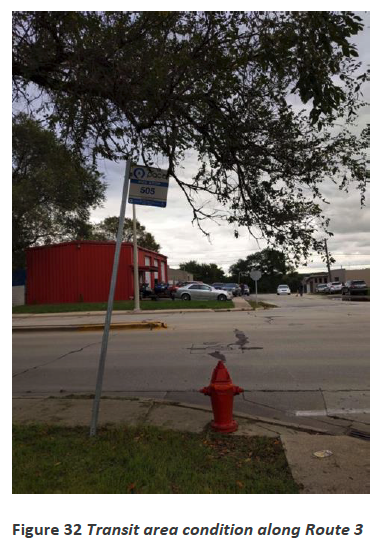 Gaps in connectivity
Poor condition/maintenance
Obstructions
Inadequate separation from vehicles
“There are no sidewalks to walk across or the street that they are on are always busy. So it's hard to get to the stop. Some of them are not accessible to people with disabilities.”
[Speaker Notes: Outline: sidewalks, curb ramps, crosswalks, bus stops]
Physical Barriers: Crossings
Worn or unlabeled crosswalks
Missing/steep curb ramps
Lack of detectable warning materials
“The bus stop by my house, there is only one side of the street that you can walk across on safely, through a crosswalk, and the other side doesn’t have a crosswalk where the bus stop is. You have to walk all the way around, which could be, for someone [with a disability], a little bit more difficult.”
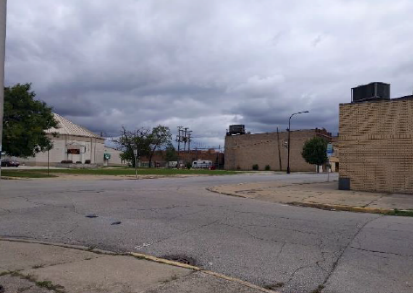 [Speaker Notes: Outline: sidewalks, curb ramps, crosswalks, bus stops]
Physical Barriers: Bus Stops
[We need] somewhere [we] can sit down comfortably and … wait there for the bus. You know how sometimes you have to sit there and stand? And I mean, there’s older people that can’t stand. … I’m a senior citizen, I know how that feels.
Lack of shelters and seating
Limited lighting and signage
ADA accessibility issues
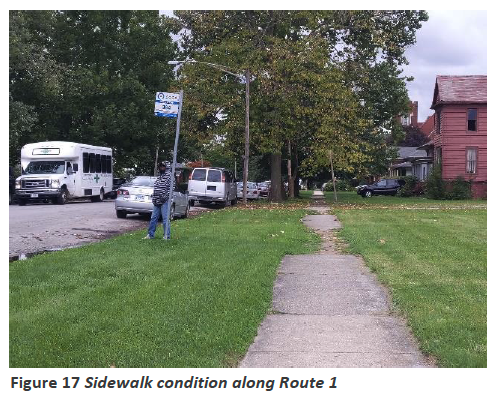 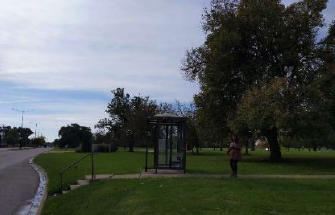 [Speaker Notes: Outline: sidewalks, curb ramps, crosswalks, bus stops]
Implementation Barriers
Funding is a critical barrier to building pedestrian infrastructure
Pedestrian funding remains limited and uncertain
Ongoing maintenance costs are a barrier
Many communities have difficulty funding required ADA improvements

Jurisdictional issues get in the way
Responsibility is often avoided when state and local roads intersect
“They pawn it off on the state, because it’s Route 31. And then, they pawn it off on the city, but the sidewalks are crumbling and they’re tilting. … And it’s sad, because we have older people here. The director encourages people … not to go on those sidewalks.”
[Speaker Notes: Although attention to pedestrian issues is growing, …]
Implementation Barriers (continued)
There is often a lack of ADA compliance
Only 11% of municipalities in the region have current transition plans
Plan quality varies, with fewer than half providing public input opportunities and outlining a schedule for removing barriers
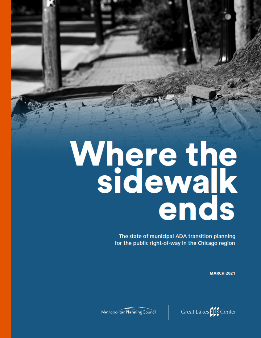 There is usually a lack of ADA centrality
Advocates have to be the “squeaky wheel” in order to bring about change
Accessibility is an “uphill battle” that repeats with every project and community
Decision-makers have limited awareness of ADA-related issues and needs
[Speaker Notes: Although attention to pedestrian issues is growing, …]
Selected Recommendations
Document existing infrastructure conditions
Conduct equity and accessibility analyses
Develop an “access to transit” plan
Planning
Build capacity for ADA compliance and emphasis
Provide guidance, technical assistance, funding
Shift approach from regulatory compliance to routine and meaningful integration
Encourage completion of ADA audits and transition plans
Policy
[Speaker Notes: Although attention to pedestrian issues is growing, …]
Selected Recommendations (continued)
Implement a “Better Bus Stops” program
Prioritize improvements, but ensure ADA accessibility
Review process for reporting stop issues
Bus Stops
Maintain list of pedestrian funding sources
Create platform for knowledge sharing
Develop training and awareness campaigns
Revise prioritization and funding formulas
Other
[Speaker Notes: Although attention to pedestrian issues is growing, …]
Next Steps
Full report available at https://ict.illinois.edu/research/publications
Outreach to decision makers and advocates at the state, regional, and local levels to support implementation
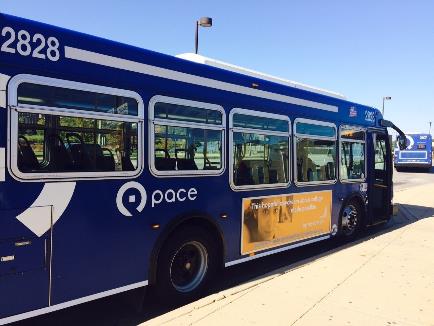 Project Partners
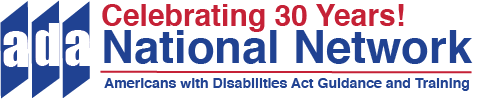 Thank you! For questions, please contact Lindsay Braun at lmbraun@Illinois.edu
www.adata.org | 1-800-949-4232